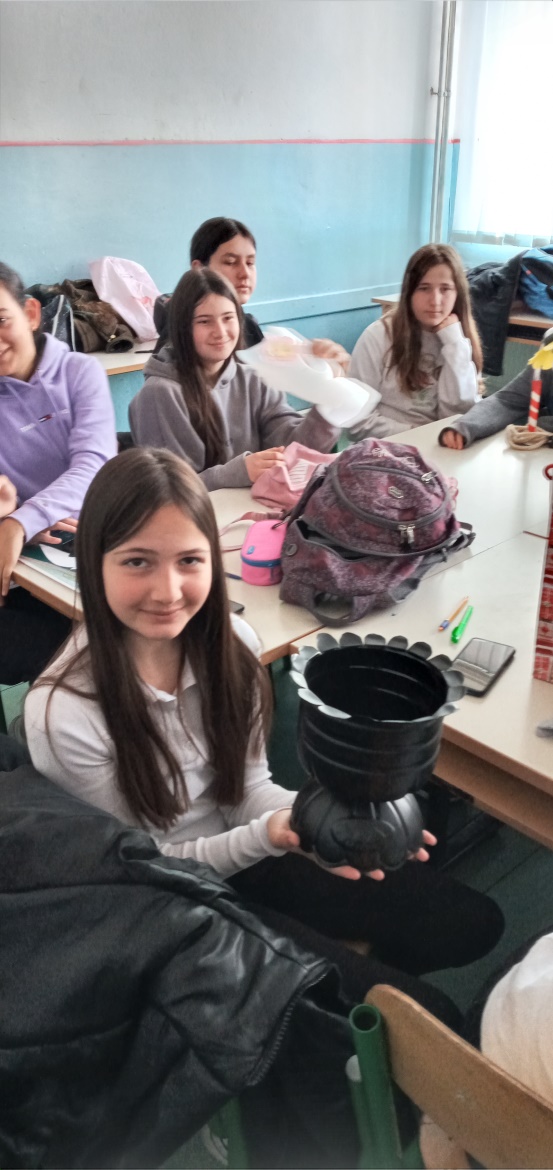 Moja vazna za cvijeće
Dašić Vladana
OŠ,,Hajro Šahmanović”-Plav
Ja mnogo volim cvijeće i moja mama ima puno sobnog cvijeća.Kada nas je nastavnica uključila u projekat rodila se ideja da napravim jednu saksiju za cvijeće.Da li ja to mogu?
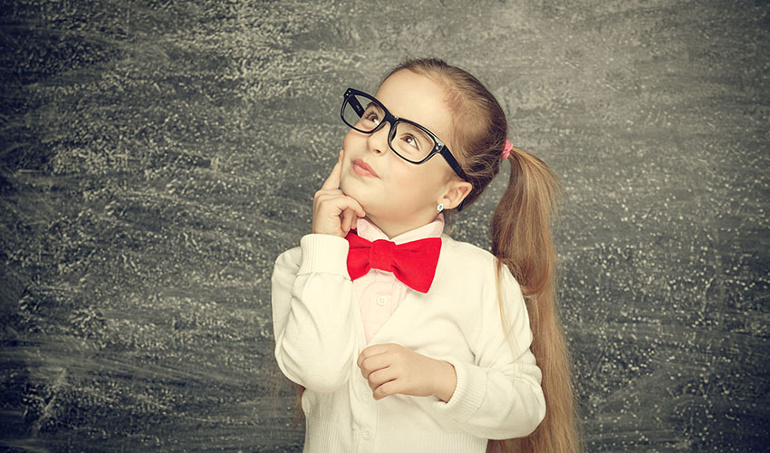 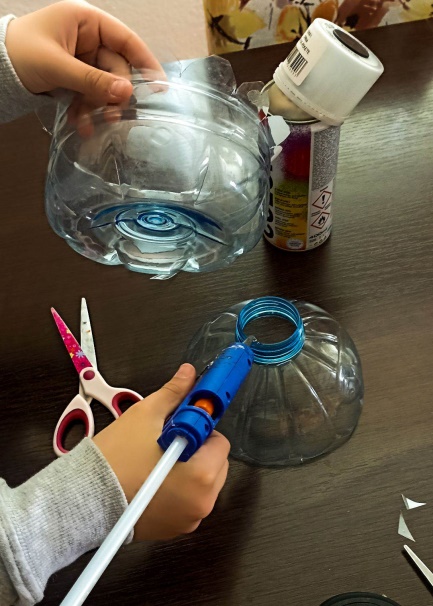 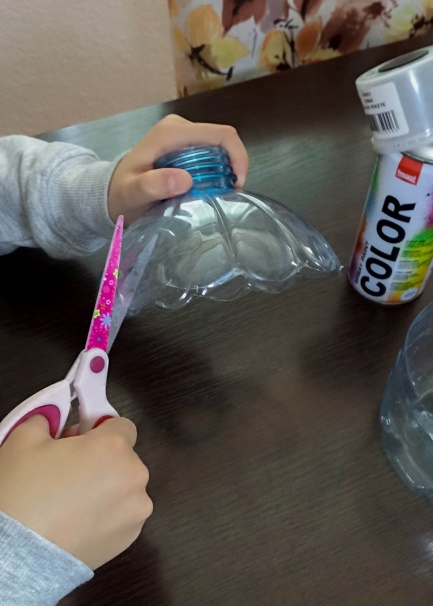 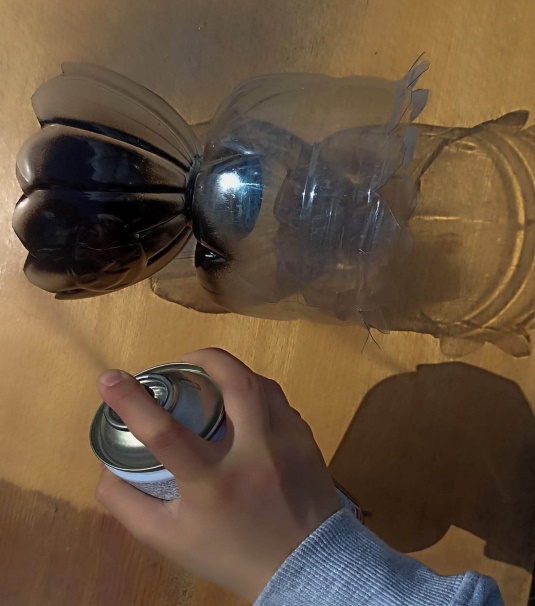 Sakupila sam materijal koji bi vjerovatno završio na nekoj deponiji, od plastične flaše uz pomoć lijepka polako sam oblikovala svoj proizvod a pozajmila sam i    tatin sprej kako bih je obojila.
Zasadila sam cvijet u mojoj saksiji koja će ukrasiti kabinet 
biologije.Dala sam doprinos u očuvanju prirode,a moja biljka će proizvoditi kiseonik